Mechanical & tunnel integration
Nick Gazis
Mechanical Integration Lead Engineer
www.europeanspallationsource.se
 February 2016
Outline
Accelerator layout

Tunnel Integration

Integration Strategy
11-Feb-2016
ESS Beam Diagnostics Forum - N.Gazis
2
ESS buildings under construction (Feb. 2016)
Instruments
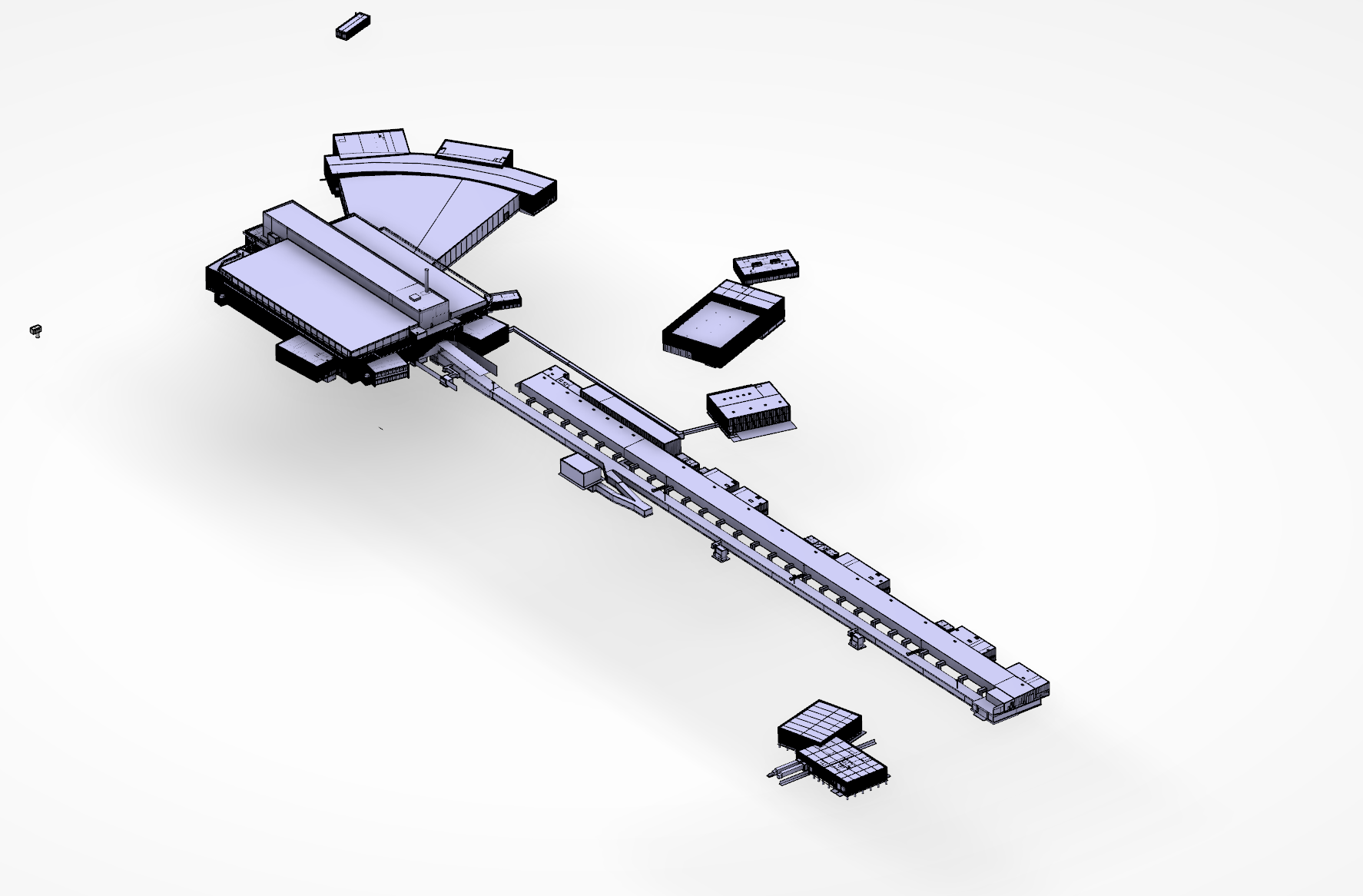 Electrical
Cryo compressor
Klystron Gallery
Target
HEBT Loading Bay
Front-End Building
Accelerator
Logistics
11-Feb-2016
ESS Beam Diagnostics Forum - N.Gazis
3
ESS accelerator layout
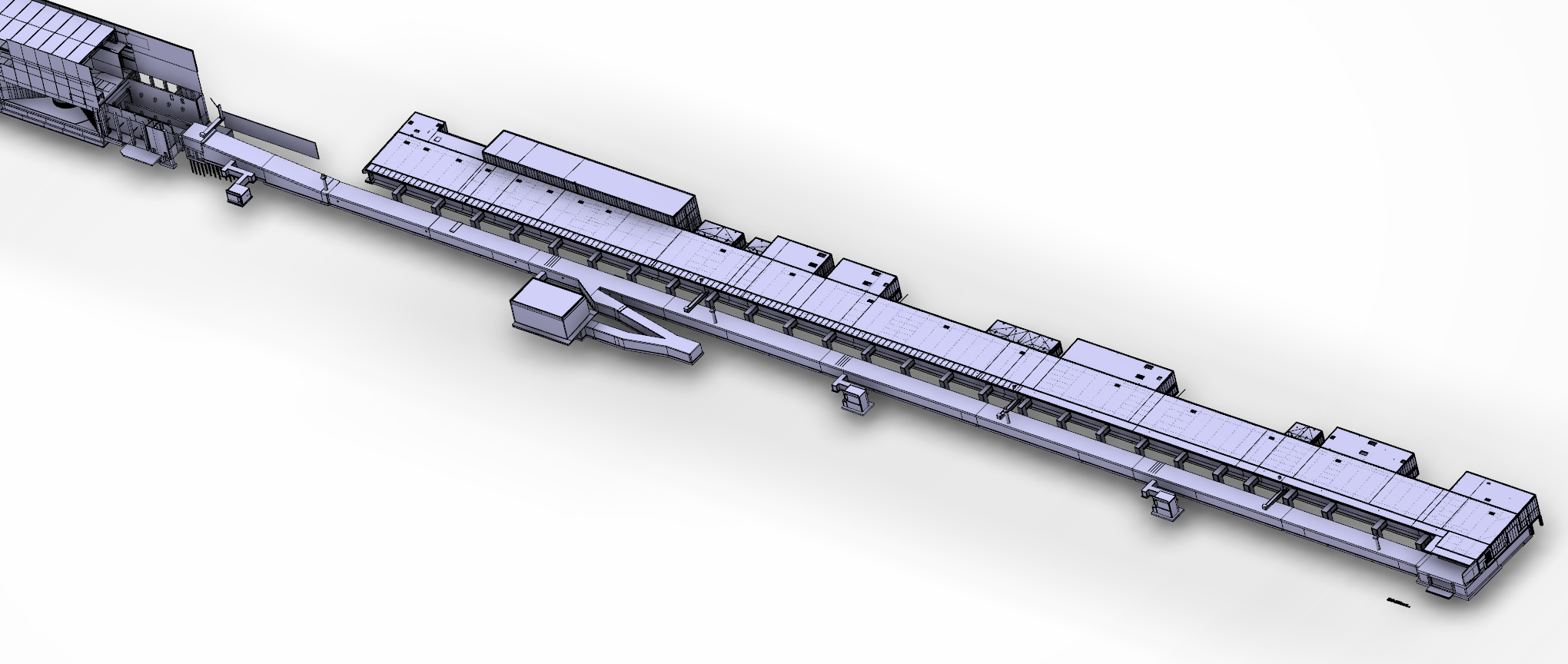 Target
A2T  DgLg  HEBT
High β
2000 MeV
Cryo
(179 m)
Medium β
571 MeV
(77 m)
Spoke
Warm
(56 m)
DTL
216 MeV
MEBT
(39 m)
RFQ
(3.8 m)
90 MeV
LEBT
(4.6 m)
3.6 MeV
(2.4 m)
Source
11-Feb-2016
ESS Beam Diagnostics Forum - N.Gazis
4
75 keV
Accelerator Tunnel personnel entrances/exits
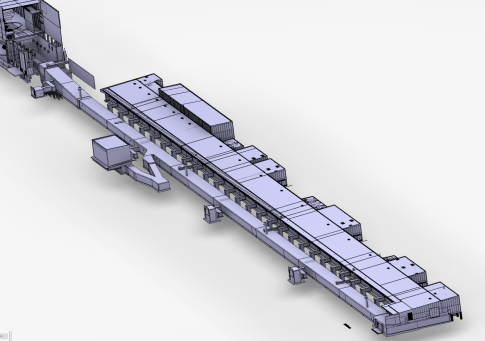 Overview
HEBT entrance (chicane)
FEB entrance (chicane)
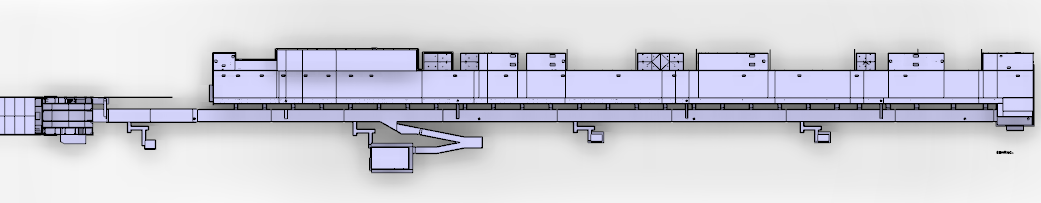 A2T egress
Emergency exits
11-Feb-2016
ESS Beam Diagnostics Forum - N.Gazis
5
Accelerator Tunnel equipment access
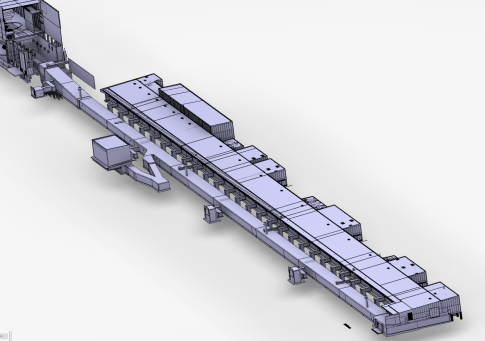 Overview
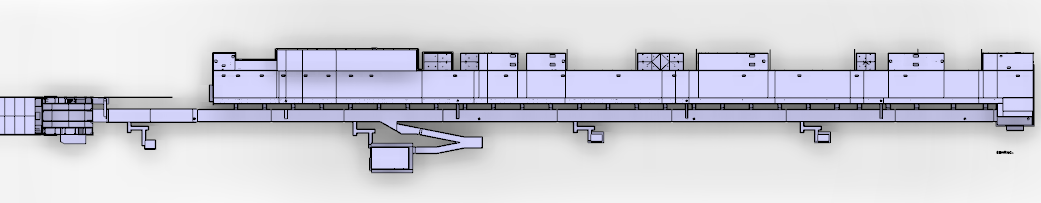 HEBT Loading Bay
FEB drop hatch
11-Feb-2016
ESS Beam Diagnostics Forum - N.Gazis
6
Tunnel Integration
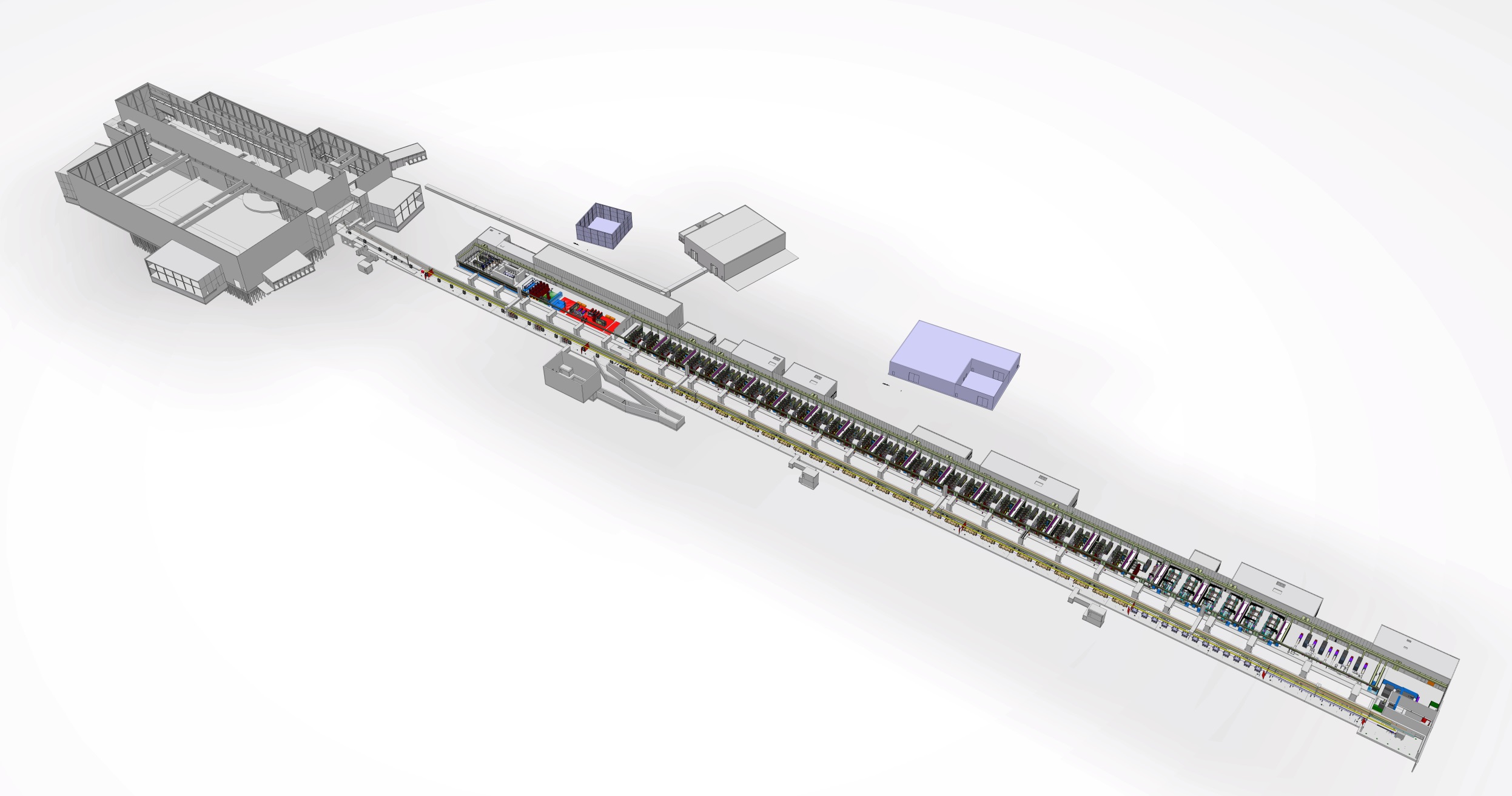 11-Feb-2016
ESS Beam Diagnostics Forum - N.Gazis
7
Warm linac
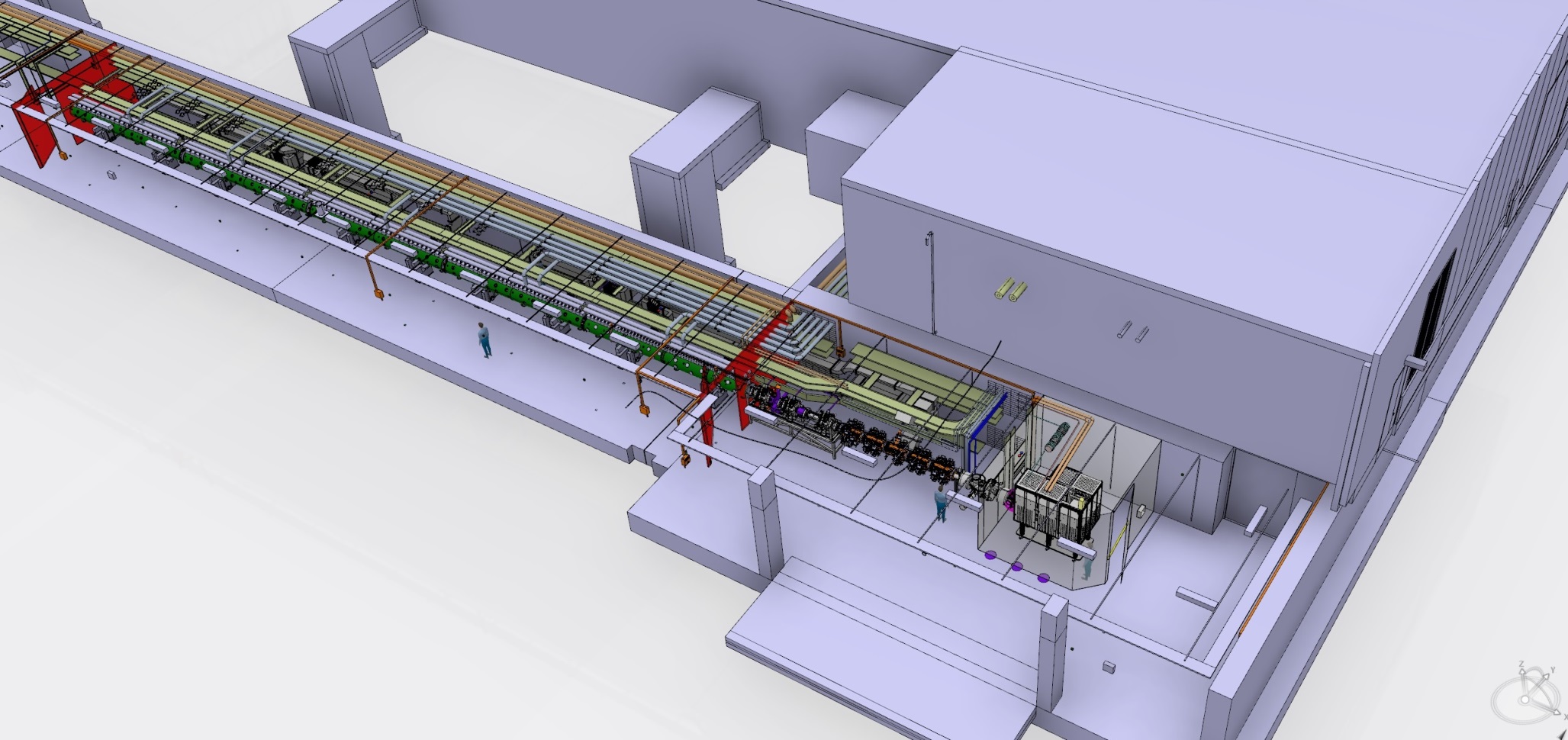 11-Feb-2016
ESS Beam Diagnostics Forum - N.Gazis
8
Warm linac
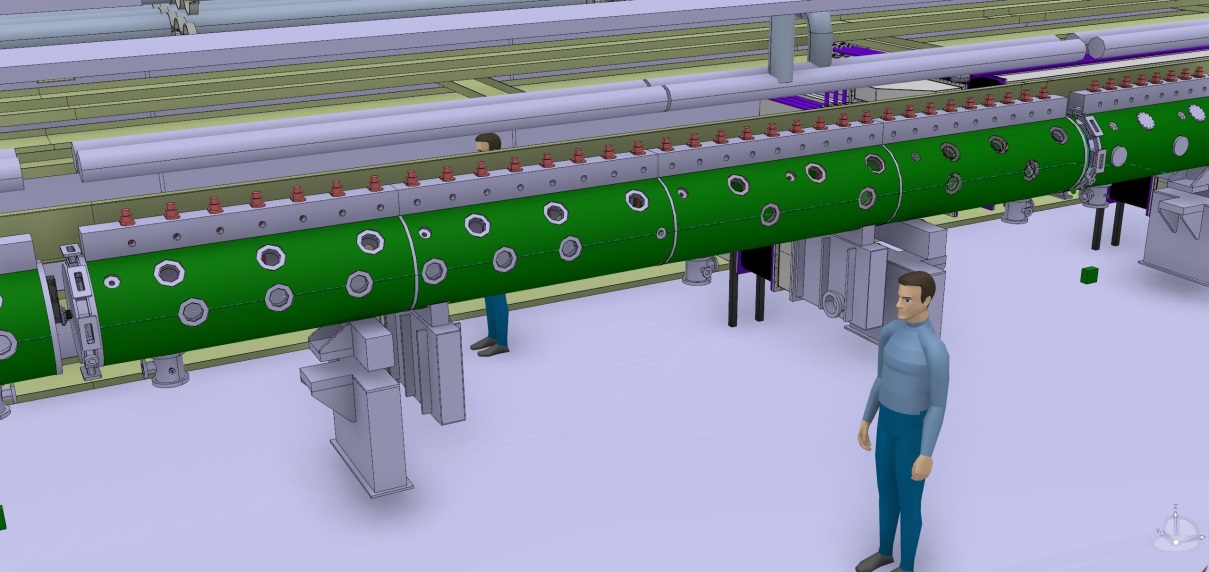 Access to the installations (north) tunnel wall is possible under the DTL
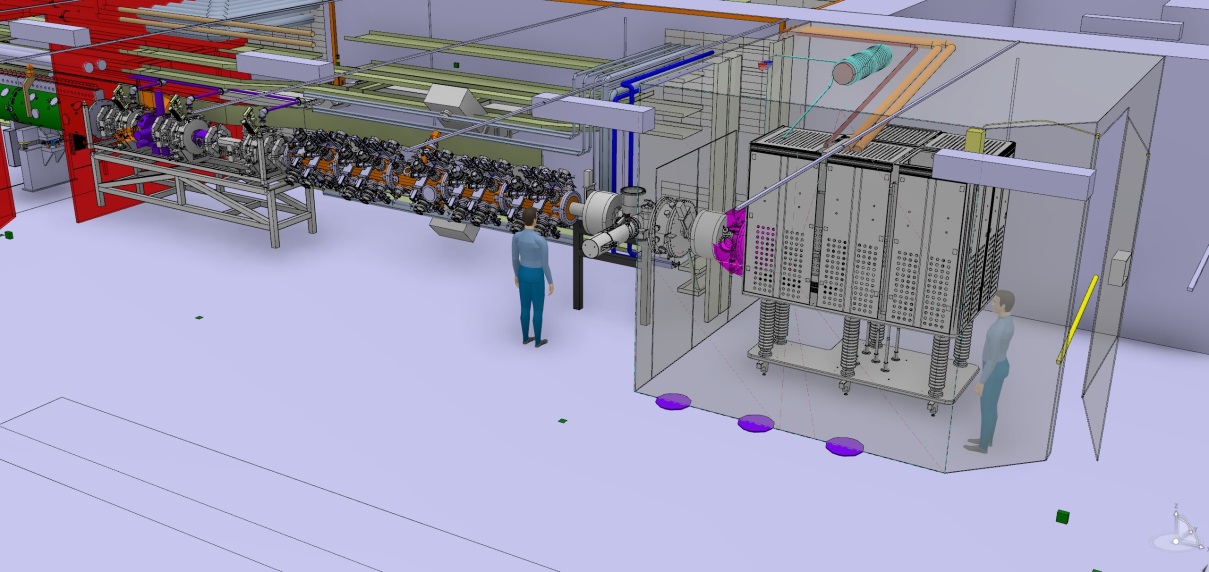 ISRC is situated inside the HV cage
Access to the installations (north) tunnel wall could be possible under the LEBT/RFQ/MEBT (t.b.d.)
11-Feb-2016
ESS Beam Diagnostics Forum - N.Gazis
9
Spoke
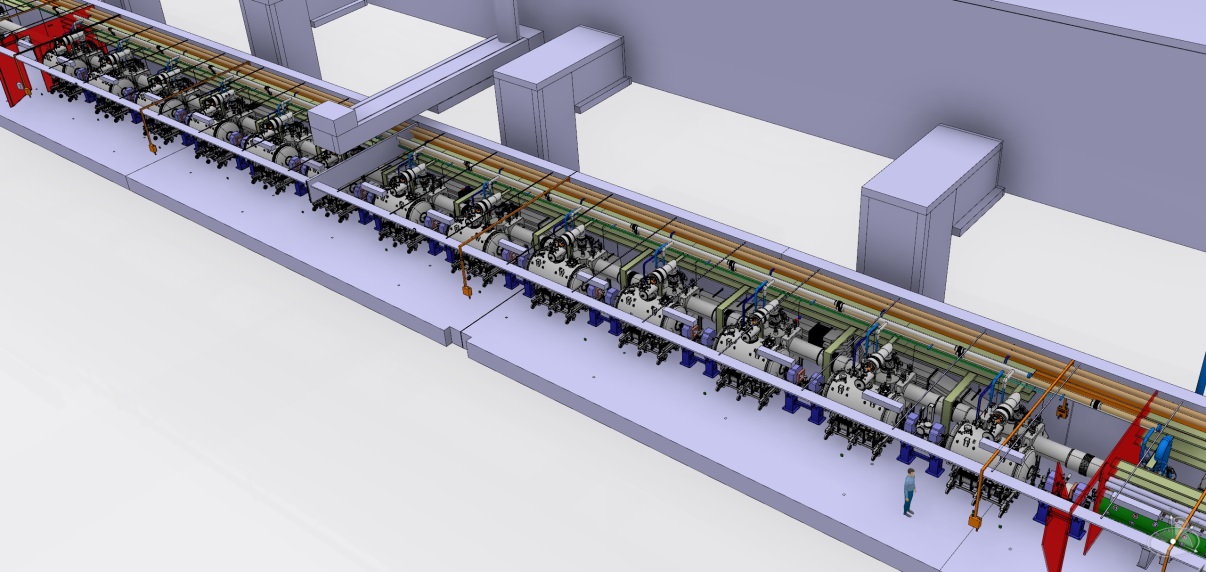 SPK CM do not allow for access route to the installations (north) tunnel wall
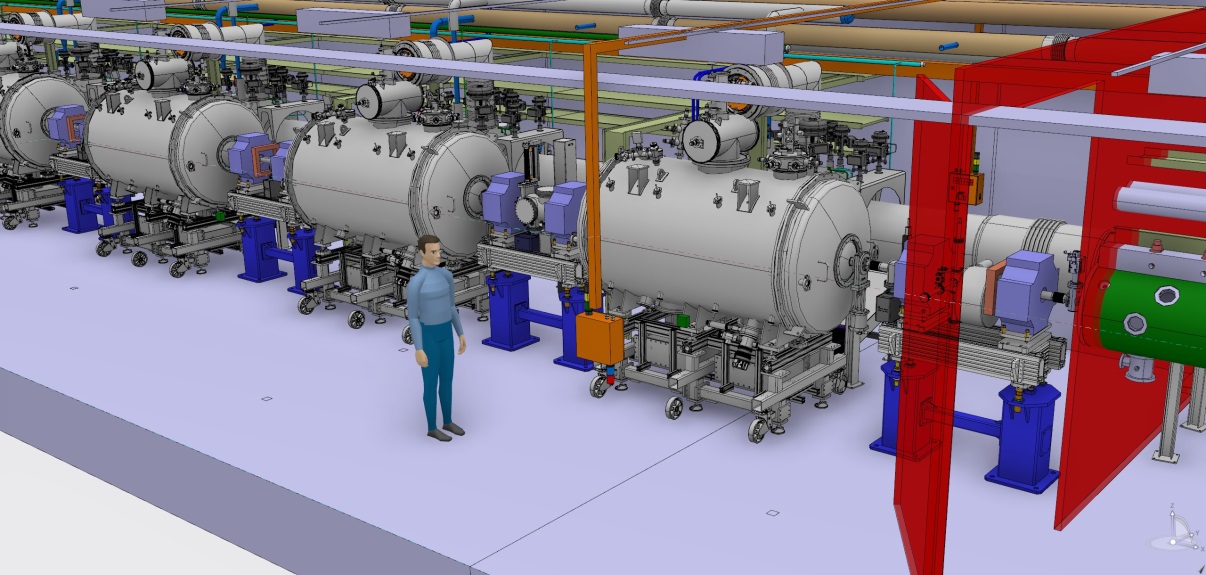 Access to the installations (north) tunnel wall is possible under the LWU (through the LWU support table)
Temporary ladders can be installed on top of the LWU for access around it
11-Feb-2016
ESS Beam Diagnostics Forum - N.Gazis
10
Medium & High Beta Linac (MBL & HBL)
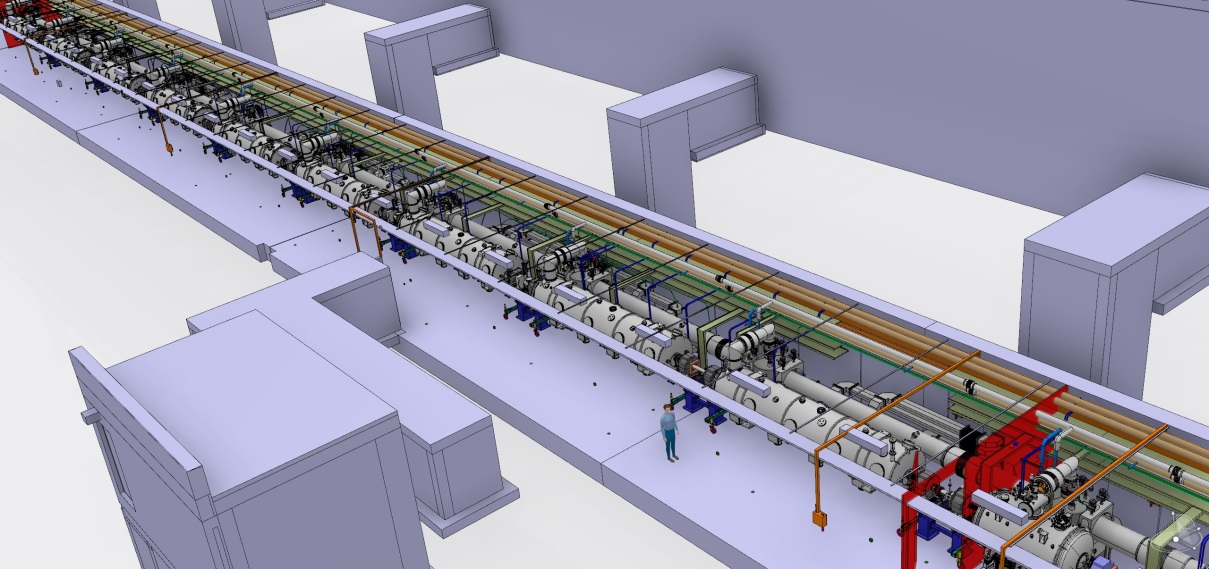 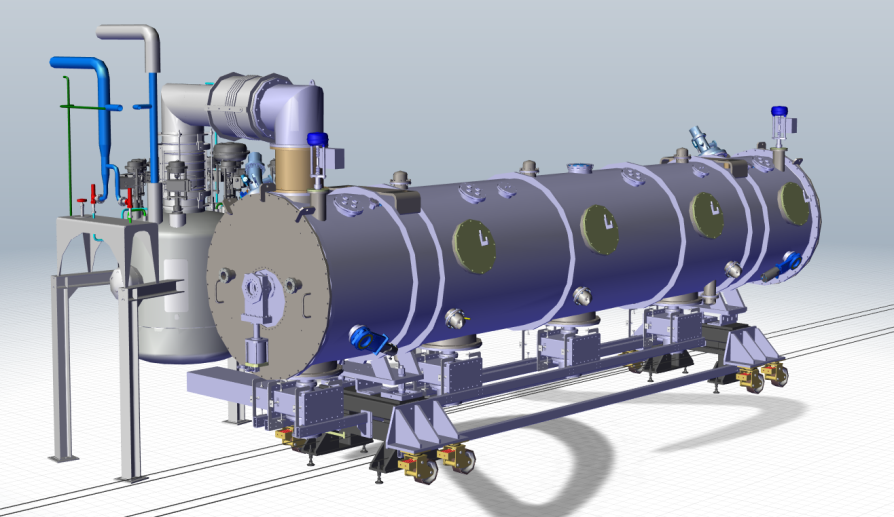 Elliptical CM support design in progress
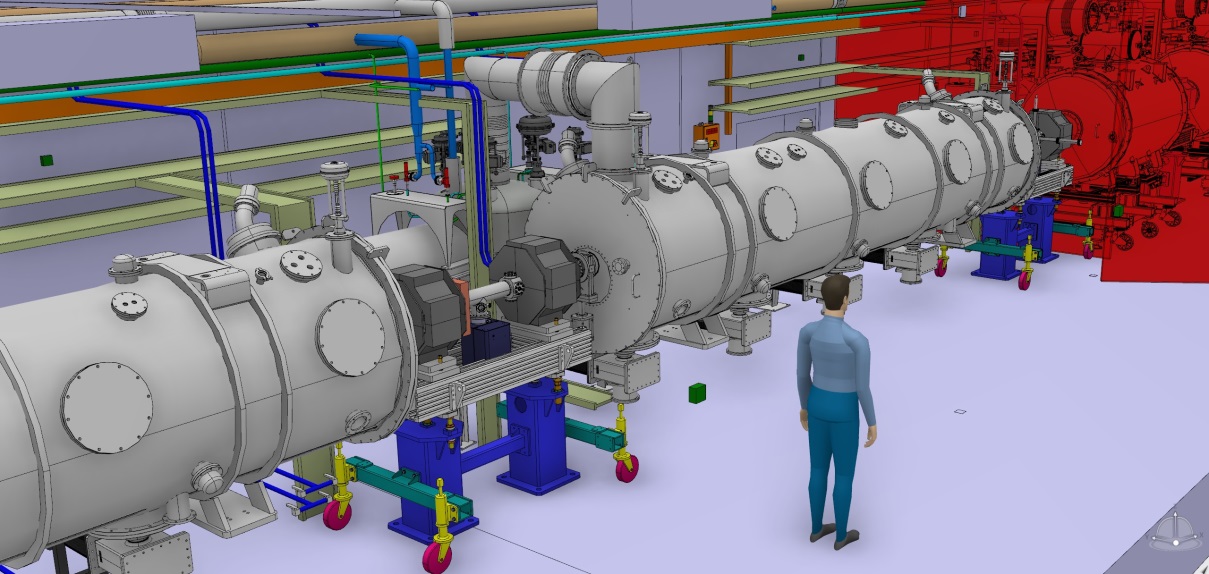 Access to the installations (north) tunnel wall is possible under the LWU (through the LWU support table)
Temporary ladders can be installed on top of the LWU for access around it
11-Feb-2016
ESS Beam Diagnostics Forum - N.Gazis
11
High Energy Beam Transport, Dog-Leg & Accelerator to Target (HEBT, DgLg & A2T)
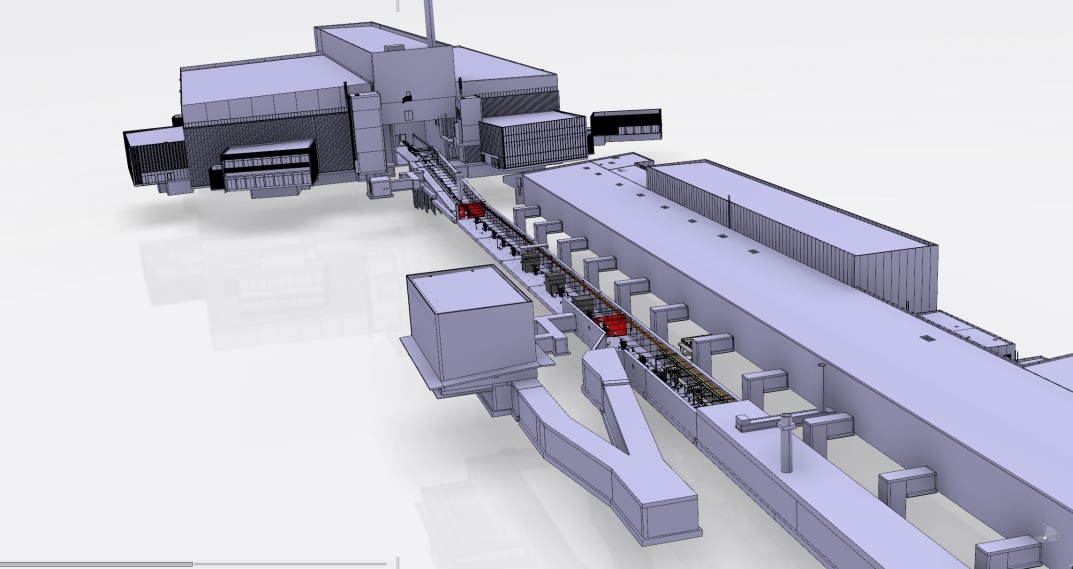 Access to the installations (north) tunnel wall is facilitated throughout HEBT, DgLg and A2T
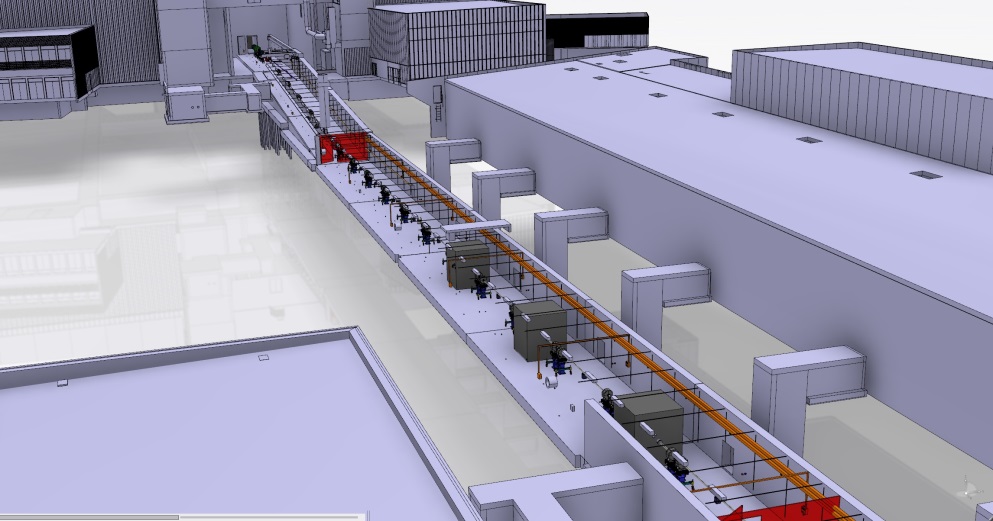 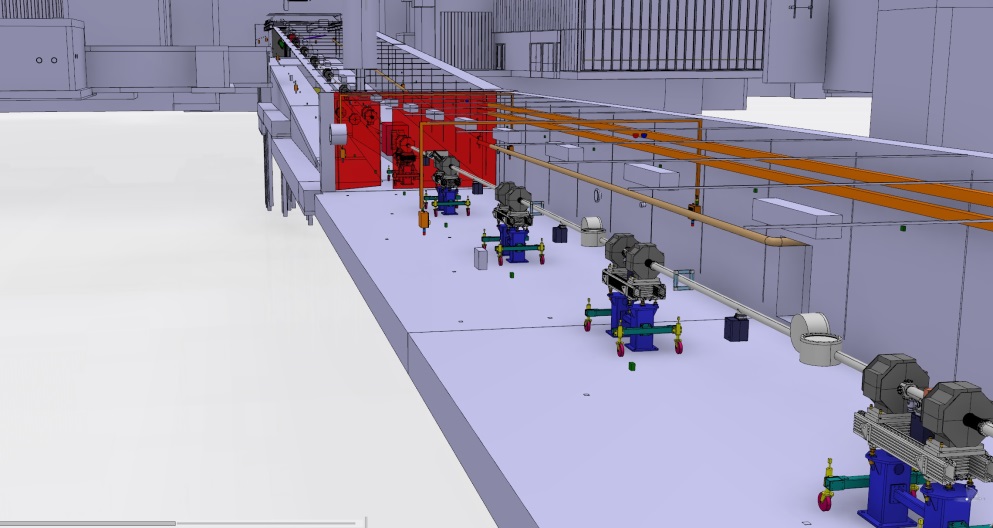 11-Feb-2016
ESS Beam Diagnostics Forum - N.Gazis
12
Tunnel issues discussed in the ESS cryogenics safety workshop (10-Feb-2016)
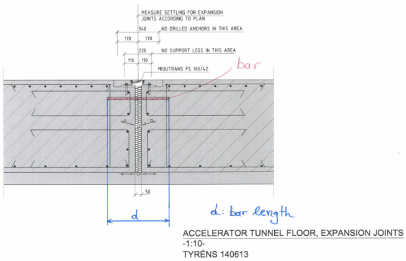 Red is reserved for Personnel Safety Systems (PSS)
Yellow is reserved for radiation safety 

Transportation in the tunnel can be influenced by the floor expansion joints

Accelerator Tunnel has no overhead crane

20 tn overhead crane is situated on top of both HEBT and FEB drop-hatches
(for lowering components in the tunnel)

Entrance is not possible through the emergency exits (only exits!)

Entrance to the tunnel through the FEB is possible for equipment of W=2.3 m, H=2.2 m, L=3 m
11-Feb-2016
ESS Beam Diagnostics Forum - N.Gazis
13
Integration strategy
“Strategy for the engineering integration of the ESS accelerator“
https://ess-ics.atlassian.net/wiki/download/attachments/33161992/4667-49_final.pdf?version=2&modificationDate=1453739145793&api=v2 

“IKC 3D model guidelines” - ESS-0023754
https://chess.esss.lu.se/enovia/tvc-action/showObject/dmg_Information/ESS-0023754/valid 
References for warm linac  interface drawings included
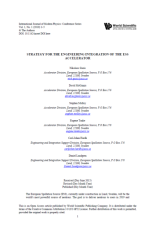 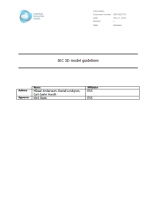 11-Feb-2016
ESS Beam Diagnostics Forum - N.Gazis
14
Strategy for the engineering integration of the ESS accelerator
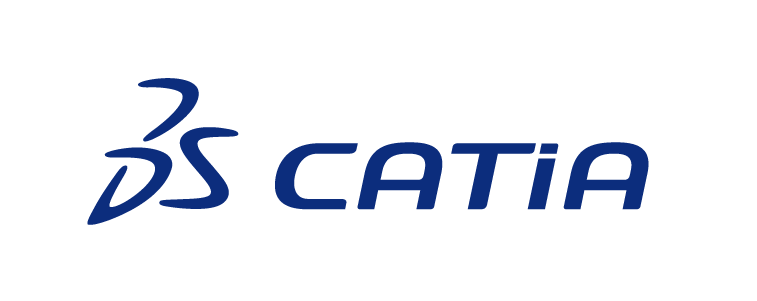 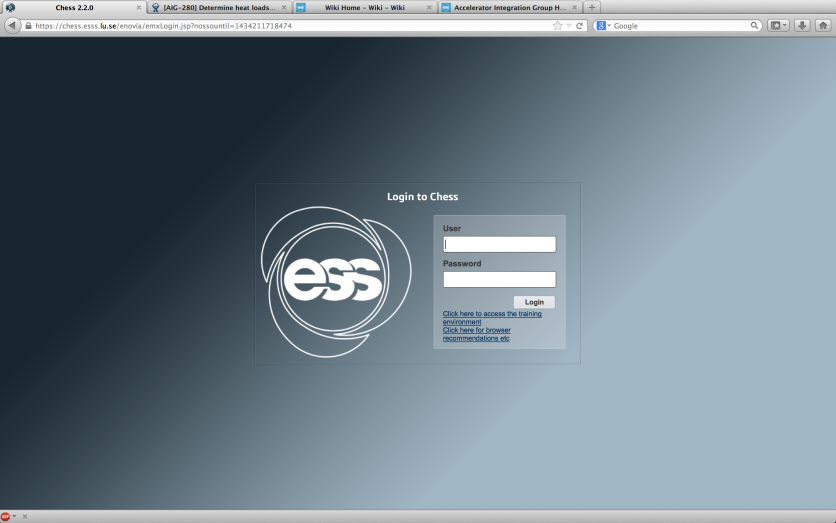 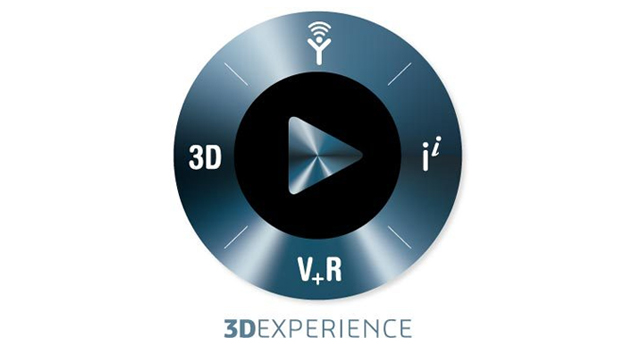 3. CHESS
4. CATIA
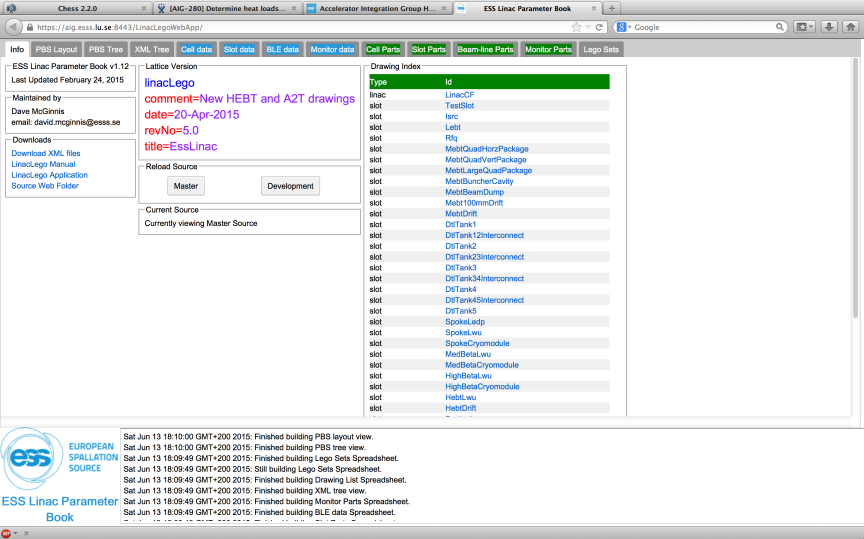 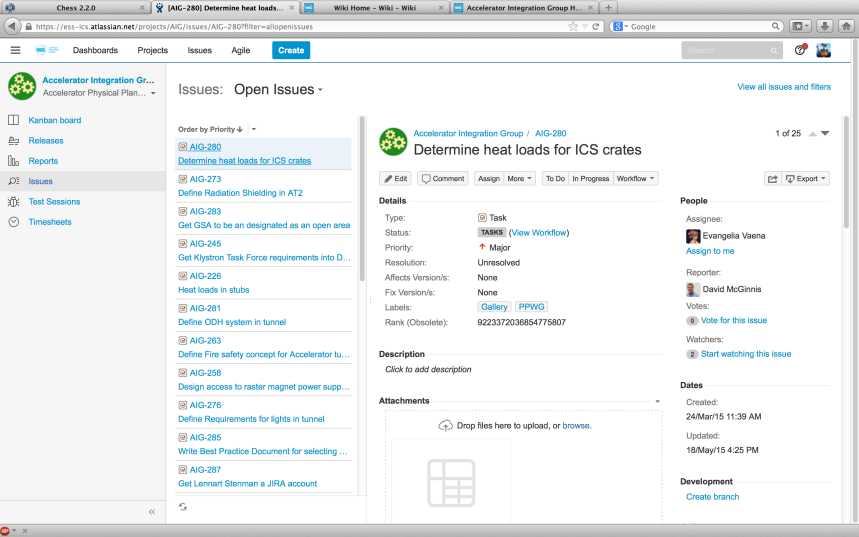 Atlassian tool suite
5. JIRA
2. LinacLego
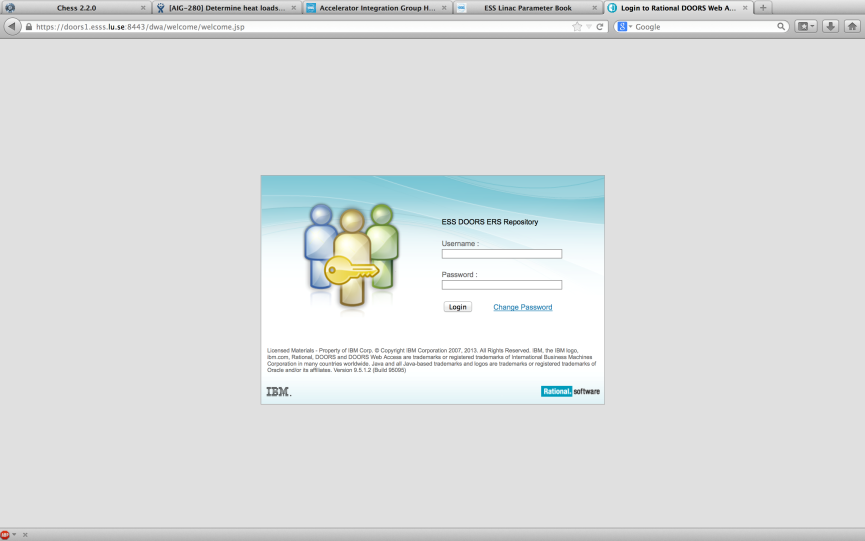 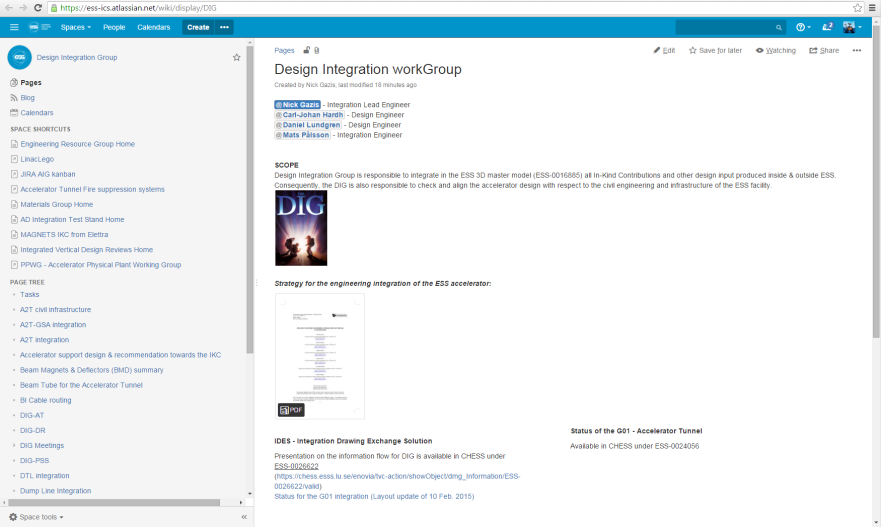 6. Wiki
1. DOORS
15
Reporting in JIRA:  CAD Inventory (status as of Jan-2016)
The inventory of the CAD model for the accelerator is now summarized under a link: 
https://ess-ics.atlassian.net/wiki/display/DIG/Inventory+of+integration+models+and+drawings+for+the+ACCSYS+components
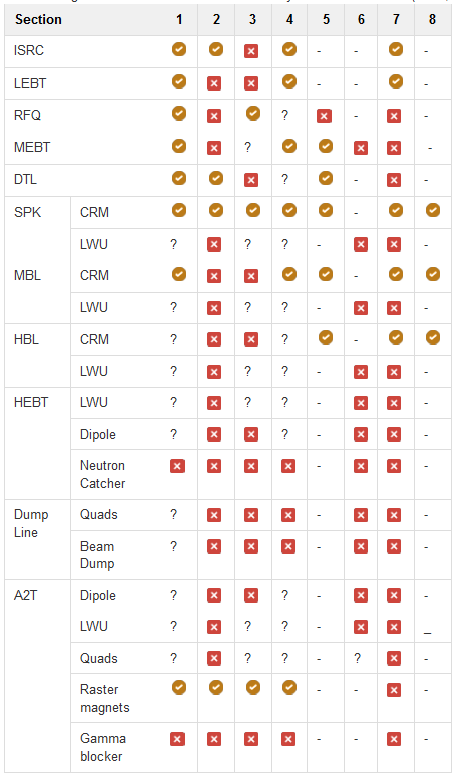 Each tunnel section contains sub-systems:
Inventory is reported per tunnel section with one of the following statuses:
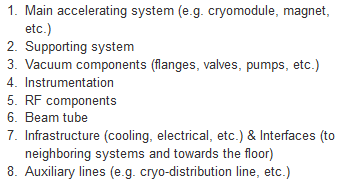 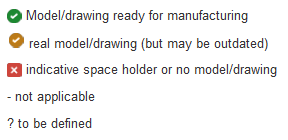 Current goal is to reach for all tunnel sections the level of:
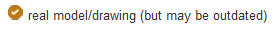 Your feedback on the inventory status is needed
16
Strategy for the engineering integration of the ESS accelerator
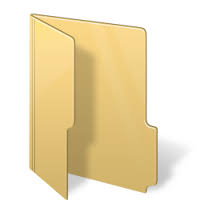 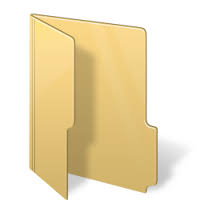 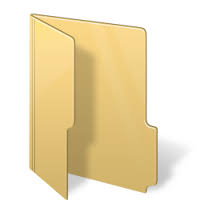 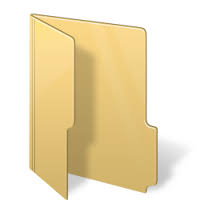 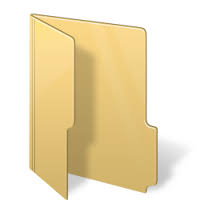 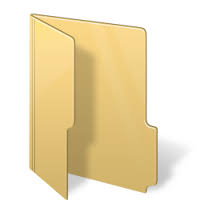 LEBT
SPK
ISRC
RFQ
DTL
MBL
SECTION
etc…
…
CELL
SPK-01
SPK-02
SPK-03
SPK-13
SLOT
BEAMLINE ELEMENTSSPK-02-LWU-QH01, SPK-02-LWU-QH02, …
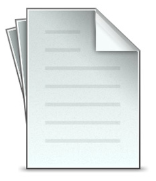 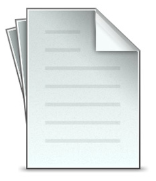 Level of exchange for the CAD files between IKC-ESS
SPK-02-LWU
SPK-02-CM
17
Strategy for the engineering integration of the ESS accelerator
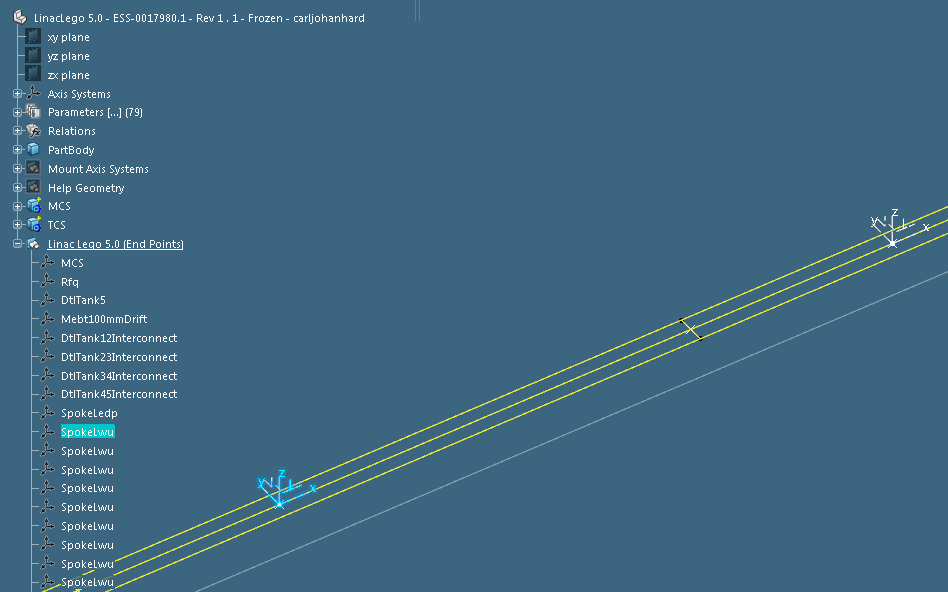 [slot] SPK-LWU-2
[cell] SPK-1
[slot] SPK-CM-1
[End Point]SPK-LWU-1
Beam line
Beam line
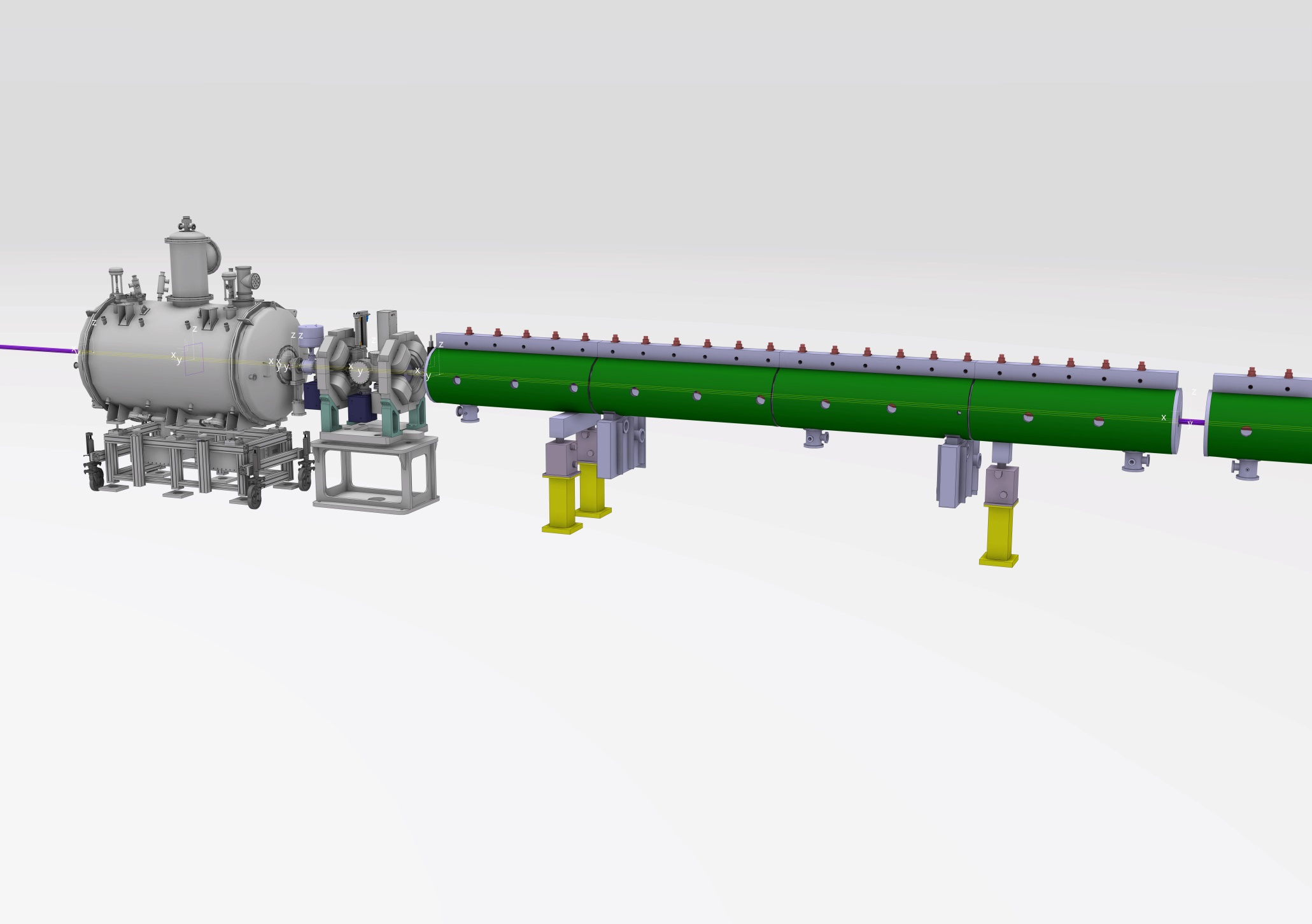 Beam line
Beam line
SPK-LWU-2
SPK-CM-1
IKC 3D model guidelines - ESS-0023754
Export CAD model structure - 3D model export structure:
Product (assembly) at the top level
Skeleton part 
IKC delivery unit 














A dedicated axis system is needed on all above mentioned insertion points
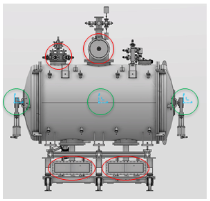 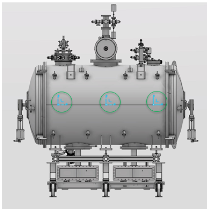 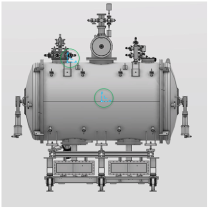 19
ESS
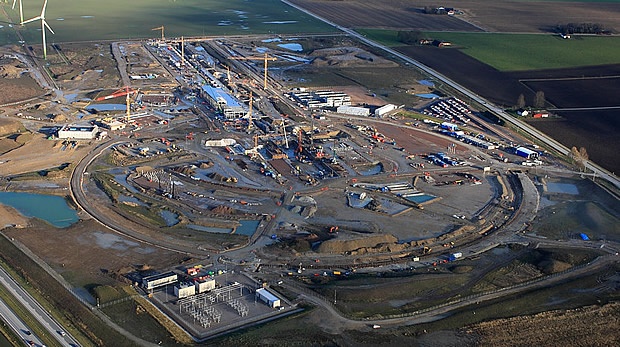 11-Feb-2016
ESS Beam Diagnostics Forum - N.Gazis
20